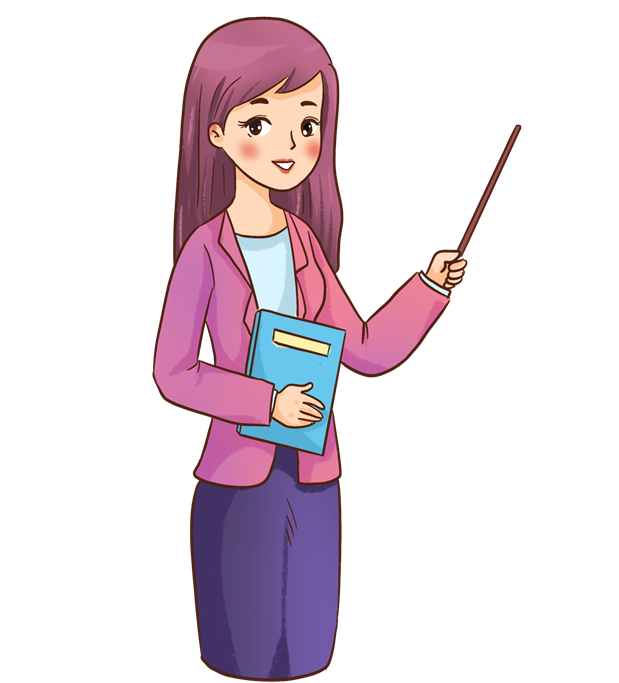 Bài 3: Nói và nghe thảo luận về một vấn đề trong đời sống phù hợp với lứa tuổi (Ý thức trách nhiệm với cộng đồng của học sinh)
[Speaker Notes: .]
Bài 3: Nói và nghe thảo luận về một vấn đề trong đời sống phù hợp với lứa tuổi (Ý thức trách nhiệm với cộng đồng của học sinh)
I. LÍ THUYẾT
1. Trước khi thảo luận
- Từng thành viên trong lớp cần nêu vấn đề theo góc nhìn của mình, tập thể lớp trao đổi, thống nhất chọn một vấn đề trong đời sống phù hợp với tuổi, được nhiều người quan tâm làm đề tài cho cuộc thảo luận. Có thể xem lại các đề tài đã gợi ý ở phần Viết, hoặc tham khảo thêm một số đề tài sau để lựa chọn:  
+ Học sinh có cần quan tâm đến những vấn đề lớn lao của đất nước?
+ Học sinh có trách nhiệm như thế nào với vấn đề trật tự an toàn giao thông?
+ Học sinh cần làm gì để góp phần giữ gìn tiếng nói của dân tộc?
[Speaker Notes: .]
Bài 3: Nói và nghe thảo luận về một vấn đề trong đời sống phù hợp với lứa tuổi (Ý thức trách nhiệm với cộng đồng của học sinh)
- Sau khi thống nhất đề tài, mỗi cá nhân tự tìm hiểu, tham khảo thêm những tài liệu có liên quan, ghi chép nhanh các ý nảy sinh trong quá trình suy nghĩ để chuẩn bị phát biểu ý kiến thảo luận.
- Lớp cử một người điều hành thảo luận đảm nhận sắp xếp, giới thiệu tuần tự các ý kiến, định hướng vào trọng tâm đề tài, kiểm soát thời gian phát biểu ý kiến của từng người; tổ chức đánh giá, tổng kết cuộc thảo luận.
- Cử một thư kí ghi chép các ý kiến trong cuộc thả
[Speaker Notes: .]
Bài 3: Nói và nghe thảo luận về một vấn đề trong đời sống phù hợp với lứa tuổi (Ý thức trách nhiệm với cộng đồng của học sinh)
2. Thảo luận
- Người điều hành nhắc lại đề tài, nêu định hướng và mục đích thảo luận.
- Theo định hướng của người điều hành, các thành viên trong lớp lần lượt phát biểu ý kiến. Ý kiến cần tập trung vào trọng tâm vấn đề, phân tích từng khía cạnh, có lí lẽ và bằng chứng để thuyết phục người nghe.
- Người phát biểu sau có thể bàn luận về vấn đề theo góc nhìn riêng, tán thành hay phản đối ý kiến của người phát biểu trước, trên cơ sở đó, khẳng định quan điểm của mình.
- Các thành viên tham gia thảo luận cần nắm được nội dung chính mà nhóm đã trao đổi và trình bày lại được nội dung các ý kiến đó.
[Speaker Notes: .]
Bài 3: Nói và nghe thảo luận về một vấn đề trong đời sống phù hợp với lứa tuổi (Ý thức trách nhiệm với cộng đồng của học sinh)
Thực hành nói
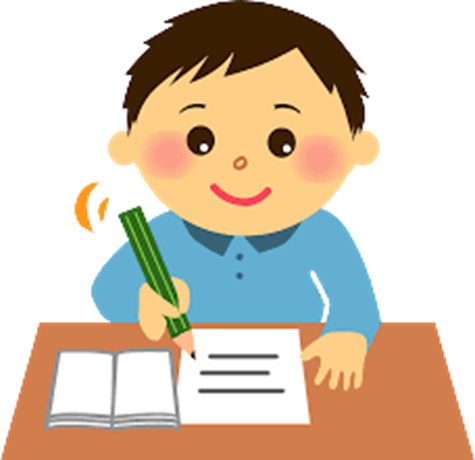 [Speaker Notes: .]
II. TRÌNH BÀY BÀI NÓI
Chào hỏi, giới thiệu đề tài, vấn đề của bài nói và chia sẻ cảm nhận của em.
MỞ ĐẦU
1
- Trình bày mạch lạc, đầy đủ những vấn đề đã chuẩn bị với lí lẽ và bằng chứng thuyết phục…
NỘI DUNG CHÍNH
2
- Điều chỉnh giọng nói, tốc độ nói, cử chỉ, cảm xúc sao cho phù hợp…
- Có thể sử dụng tranh ảnh, video hỗ trợ để bài nói hấp dẫn, sinh động, thu hút người nghe.
KẾT THÚC
Phát biểu suy nghĩ của em, lời cảm ơn
3
[Speaker Notes: .]
1. Nói to, rõ ràng, truyền cảm, thống nhất ngôi kể
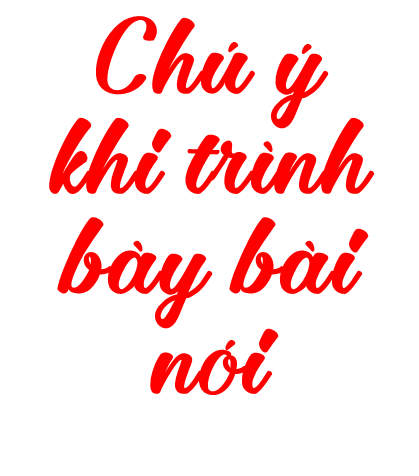 2. Trình bày theo dàn ý, đảm bảo thời gian quy định
3. Sử dụng các yếu tố phi ngôn ngữ phù hợp (cử chỉ, ánh mắt, nét mặt…)
4. Kết hợp trình bày vấn đề với sử dụng tranh ảnh, bài hát để tăng sức hấp dẫn
[Speaker Notes: .]
Bài 3: Nói và nghe thảo luận về một vấn đề trong đời sống phù hợp với lứa tuổi (Ý thức trách nhiệm với cộng đồng của học sinh)
Bài nói tham khảo
1. Mở đầu bài nói
Kính chào thầy cô và các bạn. Tôi tên là... học sinh... trường...
Trong cuộc sống hằng ngày, ai cũng biết rằng tuổi trẻ là một thành phần, yếu tố quan trọng, ảnh hưởng đến tương lai đất nước, vì thế mà Bác đã căn dặn: “Non sông Việt Nam có trở nên tươi đẹp hay không, dân tộc Việt Nam có bước đến đài vinh quang để sánh vai với các cường quốc năm châu được hay không, chính là nhờ một phần ở công học tập của các em”. Chúng ta cùng tìm hiểu vai trò, trách nhiệm của thế hệ trẻ ngay nay với tương lai đất nước dân tộc.
[Speaker Notes: .]
Bài 3: Nói và nghe thảo luận về một vấn đề trong đời sống phù hợp với lứa tuổi (Ý thức trách nhiệm với cộng đồng của học sinh)
2. Nội dung bài nói
Tuổi trẻ là những công dân ở lứa thành niên, thanh niên… là thế hệ măng đã sắp thành tre, là người đã đủ điều kiện, đủ ý thức để nhận biết vai trò của mình đối với bản thân, xã hội. Tuổi trẻ của mỗi thời đại là niềm tự hào dân tộc, là lớp người tiên phong trong công cuộc xây dựng, đổi mới, phát triển đất nước.
Tương lai đất nước là vận mệnh, là số phận của đất nước mà mỗi công dân sẽ góp phần xây dựng, phát triển, trong đó quan trọng nhất là thế hệ trẻ.  
Thế kỉ 21, thế kỉ của sự phát triển, không ngừng nâng cao trình độ văn hoá kinh tế, đất nước. Để có thể bắt kịp đà phát triển của những nước lớn mạnh thì đòi hỏi sự chung sức đồng lòng của tất cả mọi người mà lực lượng chủ yếu là tuổi trẻ. Bởi đó là lực lượng nòng cốt, là chủ nhân tương lai, là nhân vật chính góp phần tạo nên cái thế, cái dáng đứng cho non sông Tổ quốc.
[Speaker Notes: .]
Bài 3: Nói và nghe thảo luận về một vấn đề trong đời sống phù hợp với lứa tuổi (Ý thức trách nhiệm với cộng đồng của học sinh)
Tuổi trẻ hôm nay là tôi, là bạn, là những anh chị đang có mặt trên giảng đường đại học, đang hoạt động bằng cả tâm huyết để cống hiến sức trẻ với những đam mê cùng lòng nhiệt tình bốc lửa. Tuổi trẻ tốt thì xã hội tốt, còn xã hội tốt sẽ tạo điều kiện cho tầng lớp trẻ phát triển toàn diện, sinh ra những người con có ích cho đất nước, đó là điều tất yếu, hiển nhiên mà ai cũng biết.
Mỗi người chúng ta cũng đi qua thời tuổi trẻ - tuổi của sức mạnh phi thường, của cái tuổi không chịu khuất phục trước khó khăn và sẵn sàng hi sinh vì nghĩa lớn. Sức mạnh vô song của tuổi trẻ “sông kia phải chuyển, núi kia phải dời”. Chúng ta chỉ có một lần trong đời là tuổi trẻ vì vậy cần phải nắm bắt, cần đóng góp sức lực cho đất nước.
[Speaker Notes: .]
.
Bài 3: Nói và nghe thảo luận về một vấn đề trong đời sống phù hợp với lứa tuổi (Ý thức trách nhiệm với cộng đồng của học sinh)
Việc xây dựng đất nước là trách nhiệm của mọi người, mọi công dân chứ không phải của riêng ai. Nhưng với số lượng đông đảo hàng chục triệu người thì lẽ nào tuổi trẻ lại không thể xây dựng đất nước. Chẳng lẽ chúng ta để cho những cụ già đi khuân vác, lao động nặng, những phụ nữ phải ngày đêm làm việc trong các nhà xưởng đầy khói bụi, những trẻ em phải phụ giúp gia đình ngay còn nhỏ mà “quên” đi việc học hành, lúc đó chúng ta sẽ “làm” gì? Chẳng lẽ ngồi không như một “người bị liệt”. Vì vậy chúng ta phải cố gắng xây dựng đất nước như lời dặn của Bác: “Các vua Hùng đã có công dựng nước, thì Bác cháu ta phải cùng nhau giữ lấy nước”.
Sinh ra ở đời ai cũng khao khát được sống hạnh phúc, sung sướng. Mỗi người luôn tìm cho mình một lẽ sống hay nói đúng hơn là lý tưởng sống. Là chủ nhân tương lai thì chúng ta phải xác định cho mình lý tưởng sống phù hợp, đúng đắn.
[Speaker Notes: .]
Bài 3: Nói và nghe thảo luận về một vấn đề trong đời sống phù hợp với lứa tuổi (Ý thức trách nhiệm với cộng đồng của học sinh)
Trong thời đại công nghiệp hoá, hiện đại hoá như hiện nay thì tuổi trẻ chúng ta lại đứng trước một câu hỏi lớn: “Sống như thế nào là đúng đắn là có ích cho xã hội?”. Vì lý tưởng sống của chúng ta là động lực thúc đẩy đất nước phát triển.
Và thời nào cũng vậy, thế hệ trẻ luôn là lực lượng tiên phong, xông pha vào những nơi gian khổ mà không ngại khó. Điều đó đã được thể hiện rất rõ trong thời kì kháng chiến. Những người con đất nước như: Kim Đồng, Võ Thị Sáu, Lê Văn Tám… đã hiến dâng cả tuổi trẻ của mình cho Tổ quốc. Đây là những thanh niên của hơn 40 năm trước còn lớp thanh niên ngày nay thì sao?
Vâng. Cách bạn ạ! Chúng ta nên biết một điều: những thế hệ trước đã dâng hiến xương máu để ngày sau độc lập thì chúng ta phải biết “cùng nhau giữ nước” và nối tiếp, kế thừa truyền thống cao đẹp đó. Và một điều quan trọng là các bạn đừng nghĩ đó là nghĩa vụ để rồi miễn cưỡng thực hiện.   Chúng ta phải hiểu rằng: được sinh ra là một hạnh phúc và sống tự do, no đủ là một món quà quý báu, vô giá mà quê hương xã hội đã ban tặng.
[Speaker Notes: .]
Bài 3: Nói và nghe thảo luận về một vấn đề trong đời sống phù hợp với lứa tuổi (Ý thức trách nhiệm với cộng đồng của học sinh)
Hạnh phúc không tự nhiên mà có mà đó xương máu, tâm huyết của biết bao người con của đất nước. Mỗi thời đại, mỗi hoàn cảnh lịch sử mà thanh niên nuôi dưỡng những ước vọng, suy nghĩ riêng. Chúng ta không được bác bỏ, phủ nhận quá khứ hay công sức của những anh hùng dân tộc. Đơn giản là vì mỗi thế hệ đều có sứ mệnh riêng, nhận thức riêng mà chúng ta không nên so bì, tính toán. Vì vậy: “Không có chuyện lớp trẻ ngày nay quay lưng vNhưng tuổi trẻ chúng ta có điều kiện gì để xây dựng đất nước? Vâng, đó chính là học tập. Nói đến tuổi trẻ hôm nay là nói đến việc học hành... Trong cuộc sống ta gặp không ít trường hợp xem việc học là việc khổ sai chỉ do cha mẹ, thầy cô thúc ép, chứ không ham học. Họ xem đi học như một hình thức giải khuây cho vui nên không cần học tập, coi học tập là một nỗi nhọc nhằn. Có người lại coi việc học là để ứng phó với đời, để không xấu hổ với mọi người, để có “bằng cấp” mà hãnh diện với đời, dù đó chỉ là “hàng giả” mà thực lực không làm được.
[Speaker Notes: .]
Bài 3: Nói và nghe thảo luận về một vấn đề trong đời sống phù hợp với lứa tuổi (Ý thức trách nhiệm với cộng đồng của học sinh)
Chúng chẳng những không đưa nước ta “sánh kịp với cường quốc năm châu” mà còn đưa nước ta về lạc hậu, lụi bại. Cách duy nhất là phải học chân chính, học bằng khả năng của mình.   Bước vào thời đại công nghiệp hoá, hiện đại hoá thì ai nắm được tri thức thì mới có thể xây dựng đất nước, lèo lái chiếc thuyền số phận của non sông Tổ quốc. Và nhiệm vụ của chúng ta phải học, học nữa, học mãi. Nhà nước phải tạo mọi điều kiện để chúng ta dễ dàng tiếp cận tri thức thì tương lai dân tộc mới xán lạn, lấp lánh hào quang.
Tóm lại, tuổi trẻ là người sẽ quyết định tương lai đất nước sau này. Tuổi trẻ nước ta đầy rẫy nhân tài sẽ góp phần cho dáng hình xứ sở. Ngay từ hôm nay, tôi, bạn và tất cả mọi người phải cố gắng học tập để sau này có thể giúp nước ta tiến nhanh trên con đường xây dựng và phát triển nước Việt Nam ngày càng giàu mạnh.
[Speaker Notes: .]
Bài 3: Nói và nghe thảo luận về một vấn đề trong đời sống phù hợp với lứa tuổi (Ý thức trách nhiệm với cộng đồng của học sinh)
3. Kết thúc bài nói
Trên đây là bài trình bày của tôi về trách nhiệm của học sinh với quê hương đất nước, cảm ơn thầy/cô và các bạn đã lắng nghe. Rất mong nhận được sự góp ý từ phía thầy/cô và các bạn.
3. Đánh giá
Sau khi thảo luận, cả lớp cần tập trung trao đổi về một số khía cạnh:
- Vấn đề đời sống được thảo thực sự có ý nghĩa không, có tác động gì đến nhận thức của bản thân?
- Các ý kiến phát biểu đã tập trung vào trọng tâm của vấn đề chưa, có tác dụng làm sáng tỏ vấn đề như thế nào?
- Các thành viên tương tác với nhau ở mức độ nào, có thể hiện thái độ tôn trọng, học hỏi nhau trong thảo luận không?
- Người điều hành và thư kí đã thể hiện đúng vai trò của mình chưa?
[Speaker Notes: .]
Bài 3: Nói và nghe thảo luận về một vấn đề trong đời sống phù hợp với lứa tuổi (Ý thức trách nhiệm với cộng đồng của học sinh)
[Speaker Notes: .]
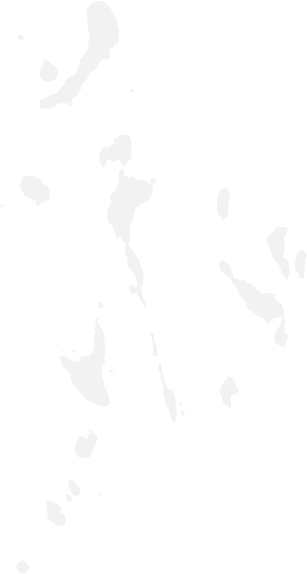 CHÚC CÁC EMHỌC TỐT NHÉ !
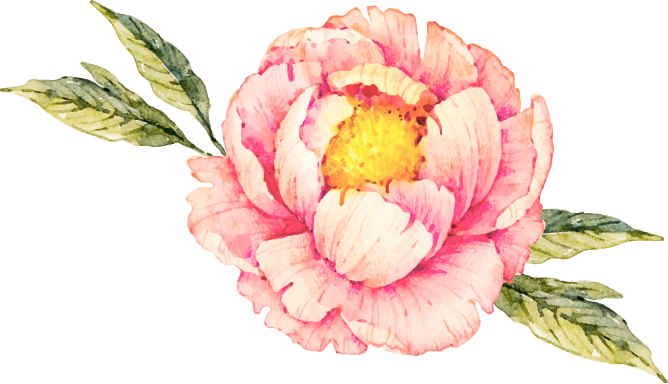 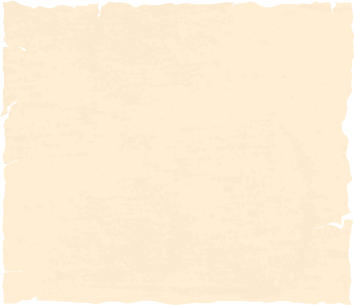 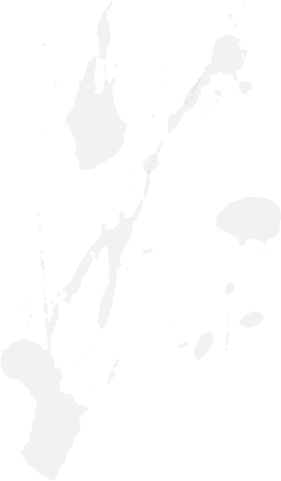 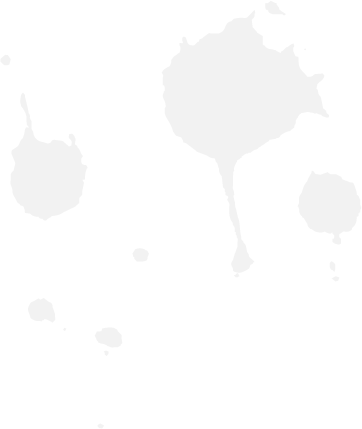 [Speaker Notes: .]